Connecticut Yankeecask inspection
Michael E. Firsick, Office Director
CT DEEP Division of Radiation
Connecticut Department of Energy & Environmental Protection
10/22/2024
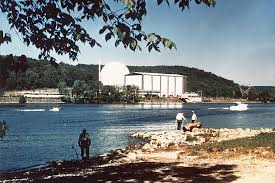 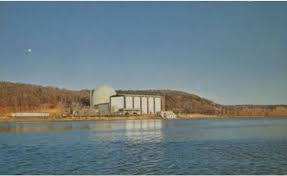 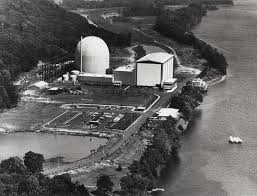 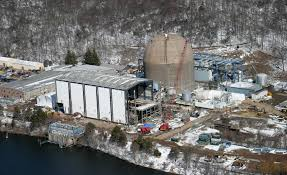 Connecticut Department of Energy & Environmental Protection
10/22/2024
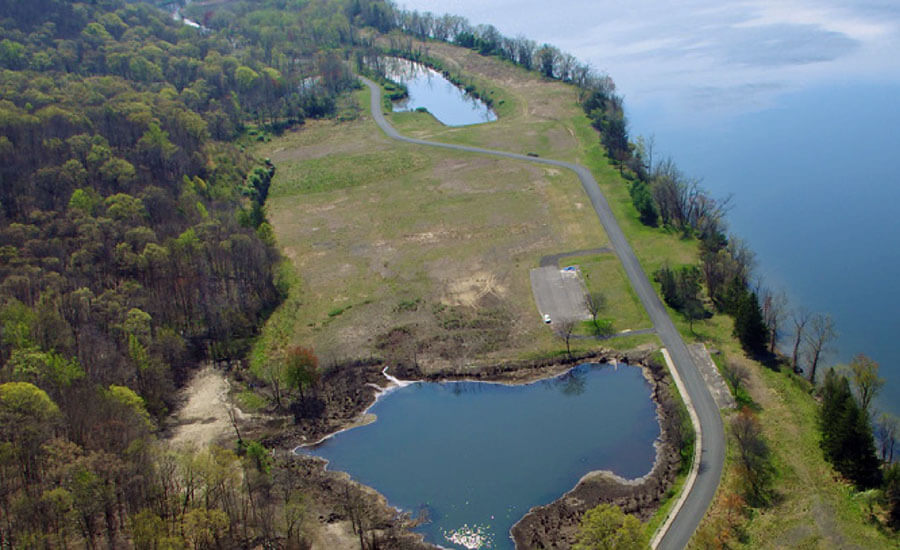 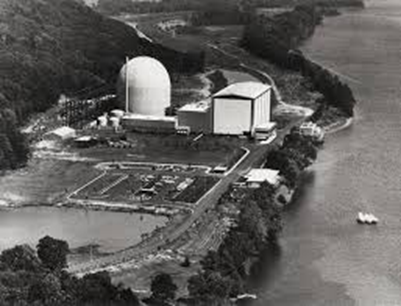 Connecticut Department of Energy & Environmental Protection
10/22/2024
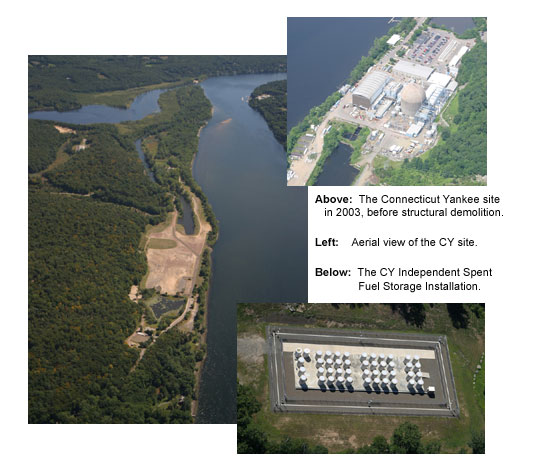 Connecticut Department of Energy & Environmental Protection
10/22/2024
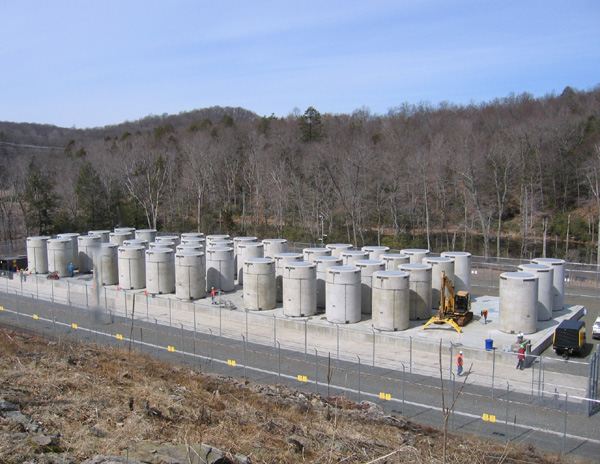 Connecticut Department of Energy & Environmental Protection
10/22/2024
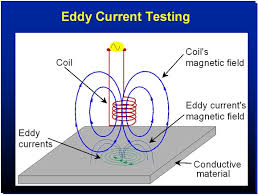 Connecticut Department of Energy & Environmental Protection
10/22/2024
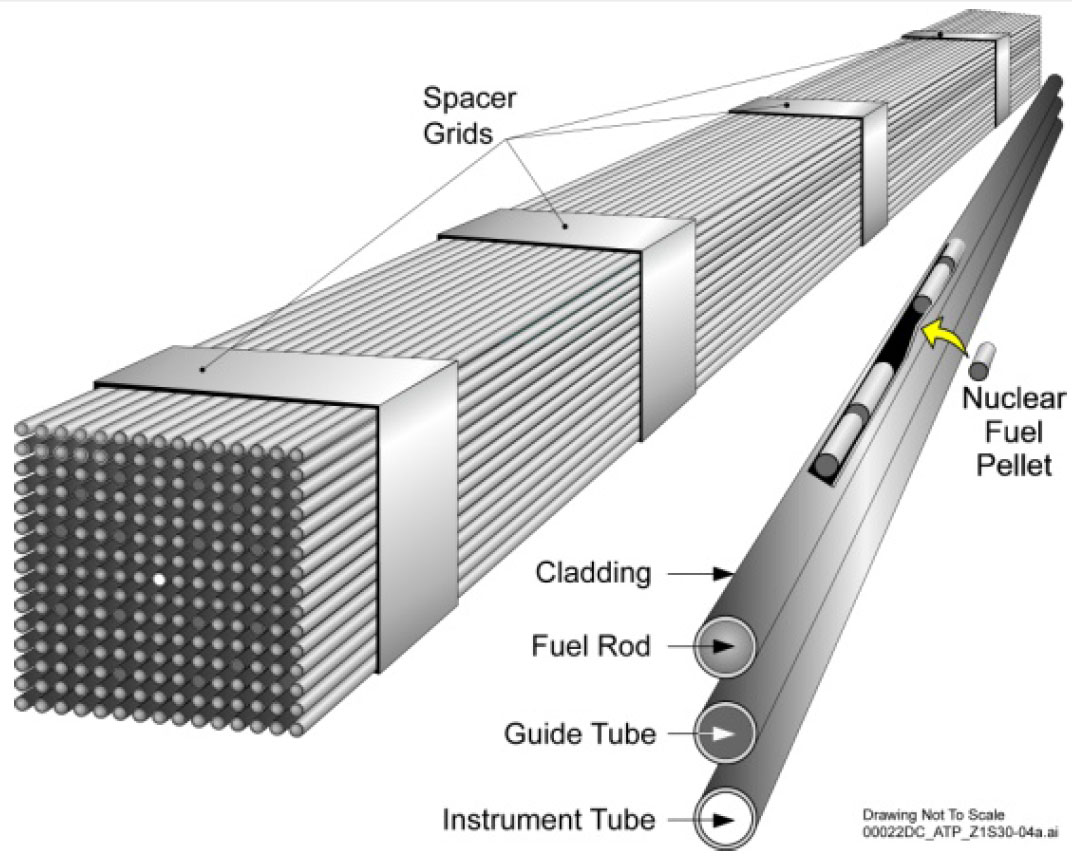 Connecticut Department of Energy & Environmental Protection
10/22/2024
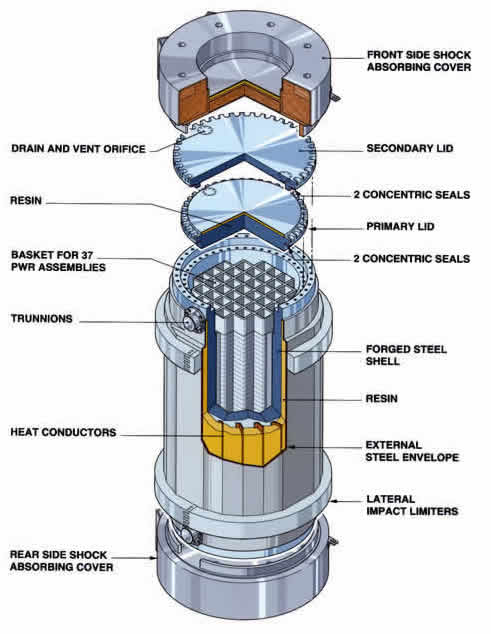 Connecticut Department of Energy & Environmental Protection
10/22/2024
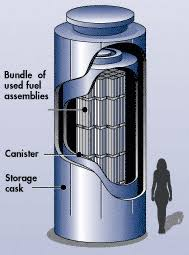 Connecticut Department of Energy & Environmental Protection
10/22/2024
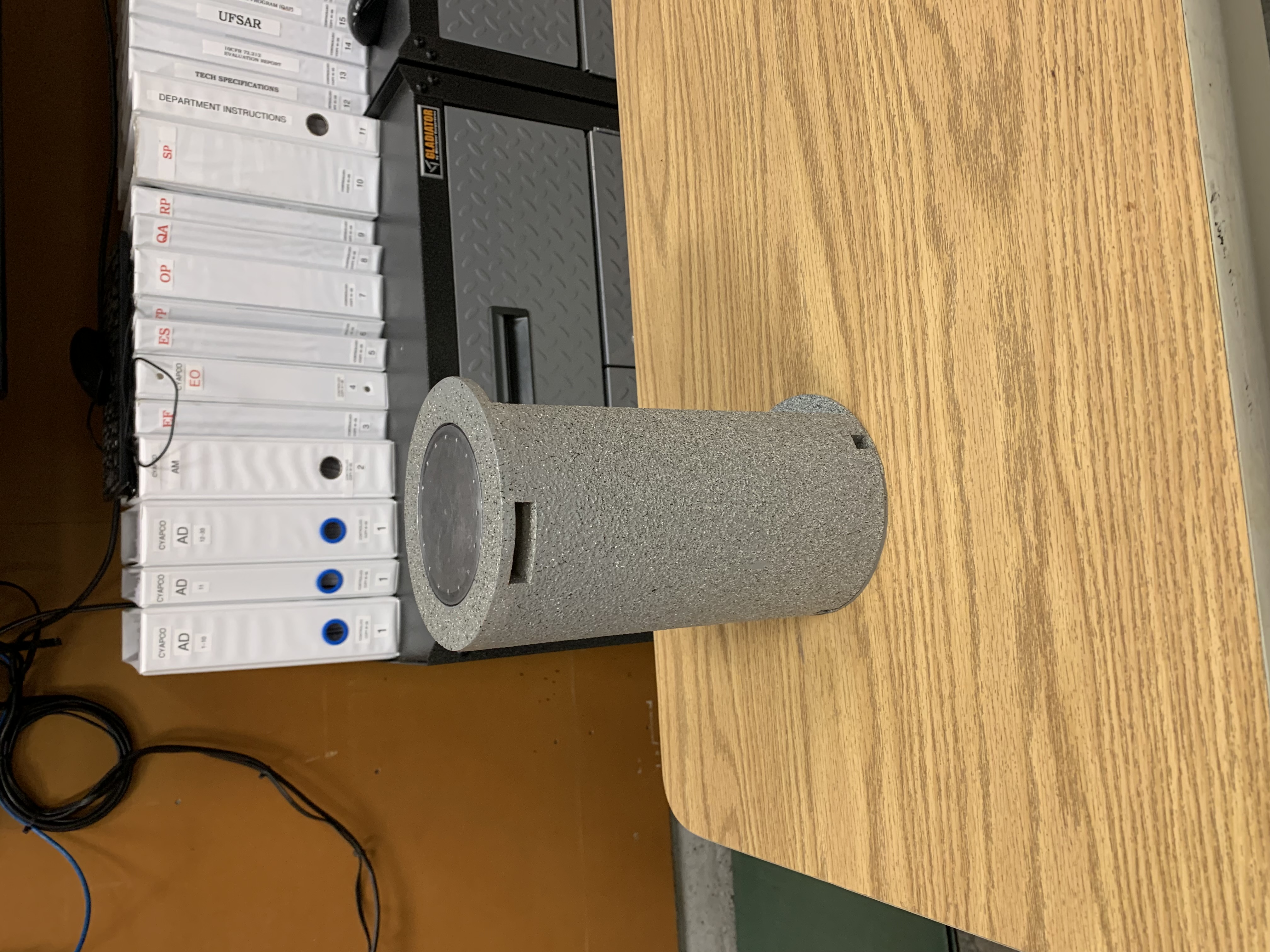 Connecticut Department of Energy & Environmental Protection
10/22/2024
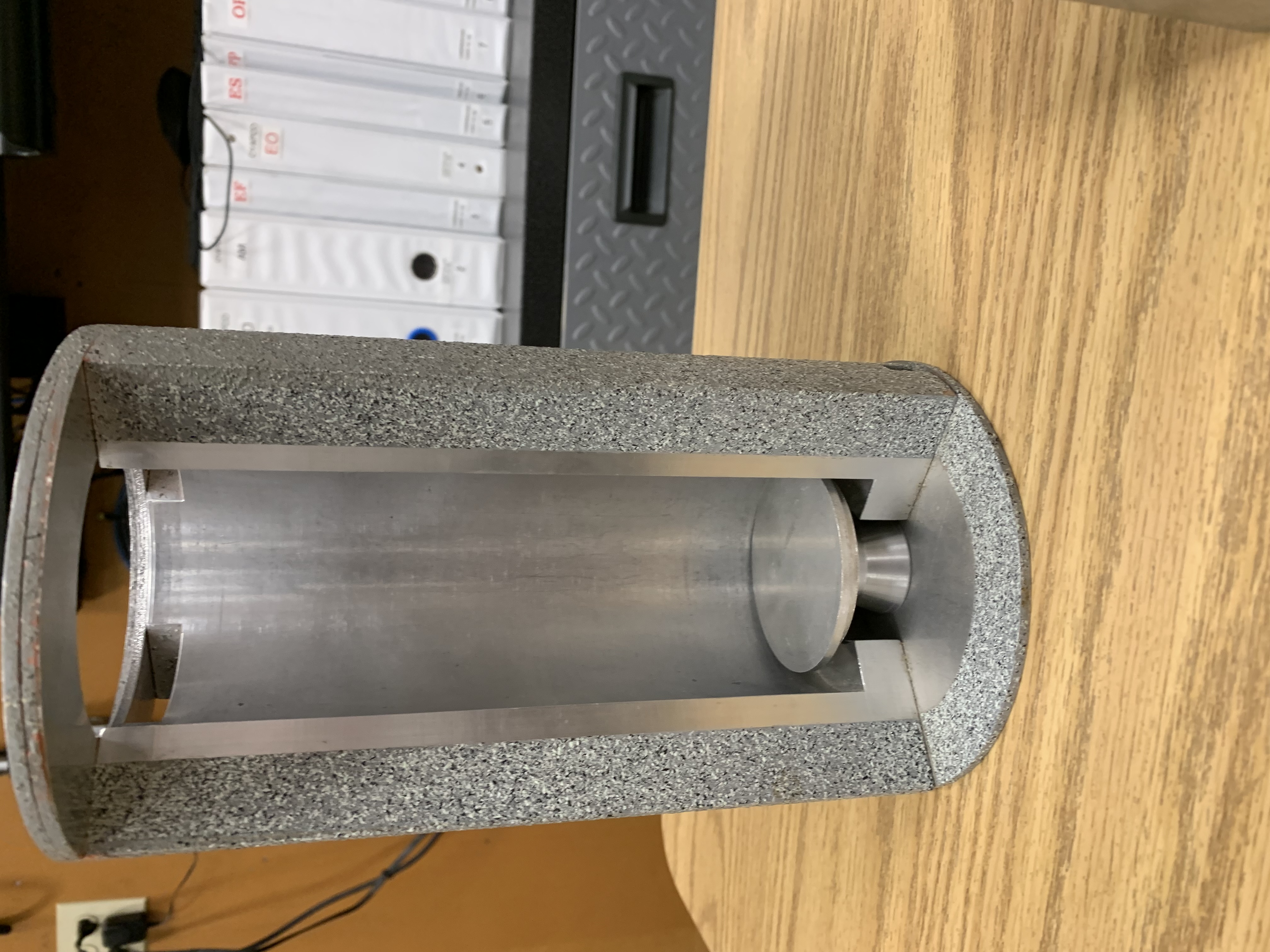 Connecticut Department of Energy & Environmental Protection
10/22/2024
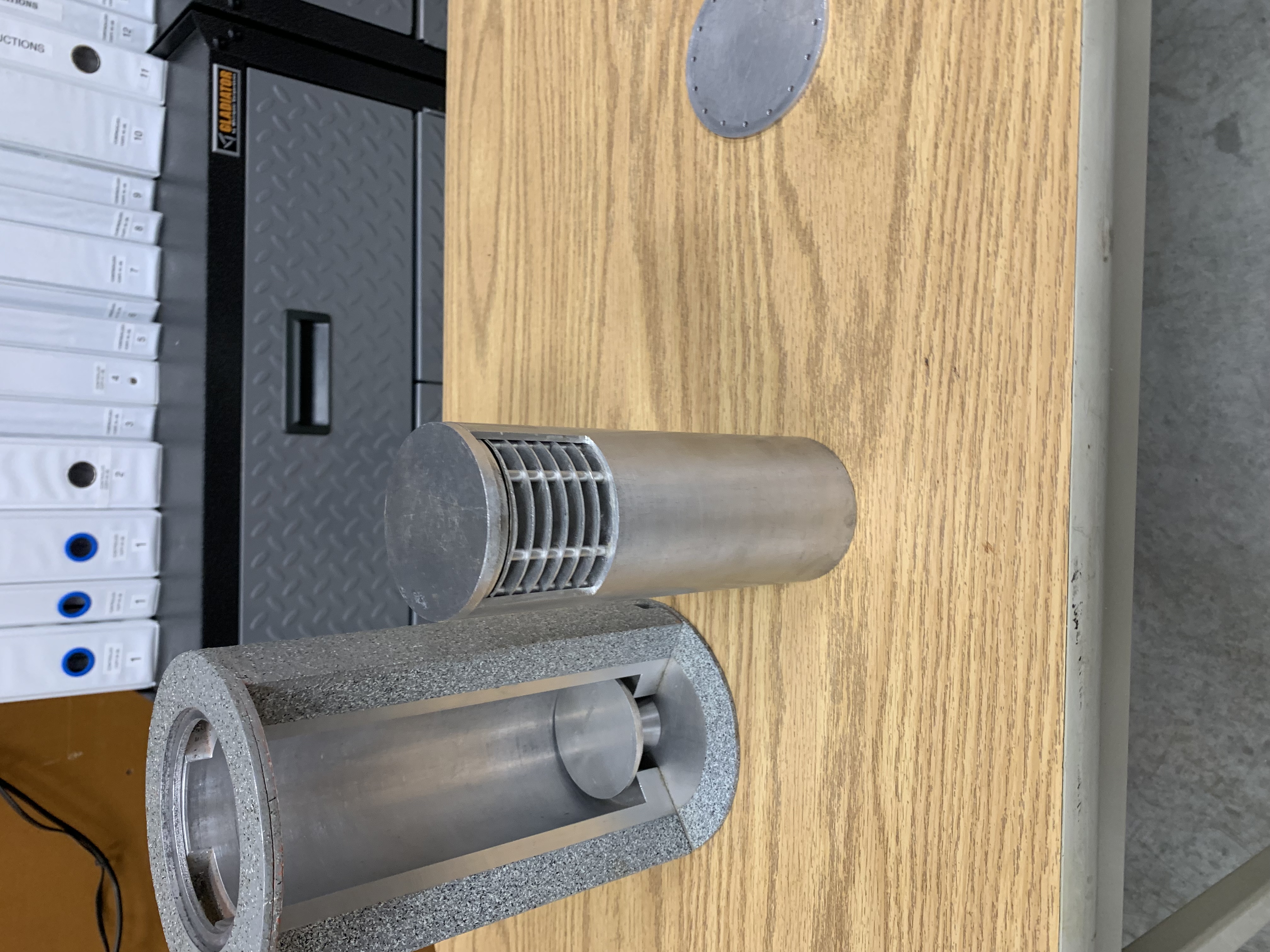 Connecticut Department of Energy & Environmental Protection
10/22/2024
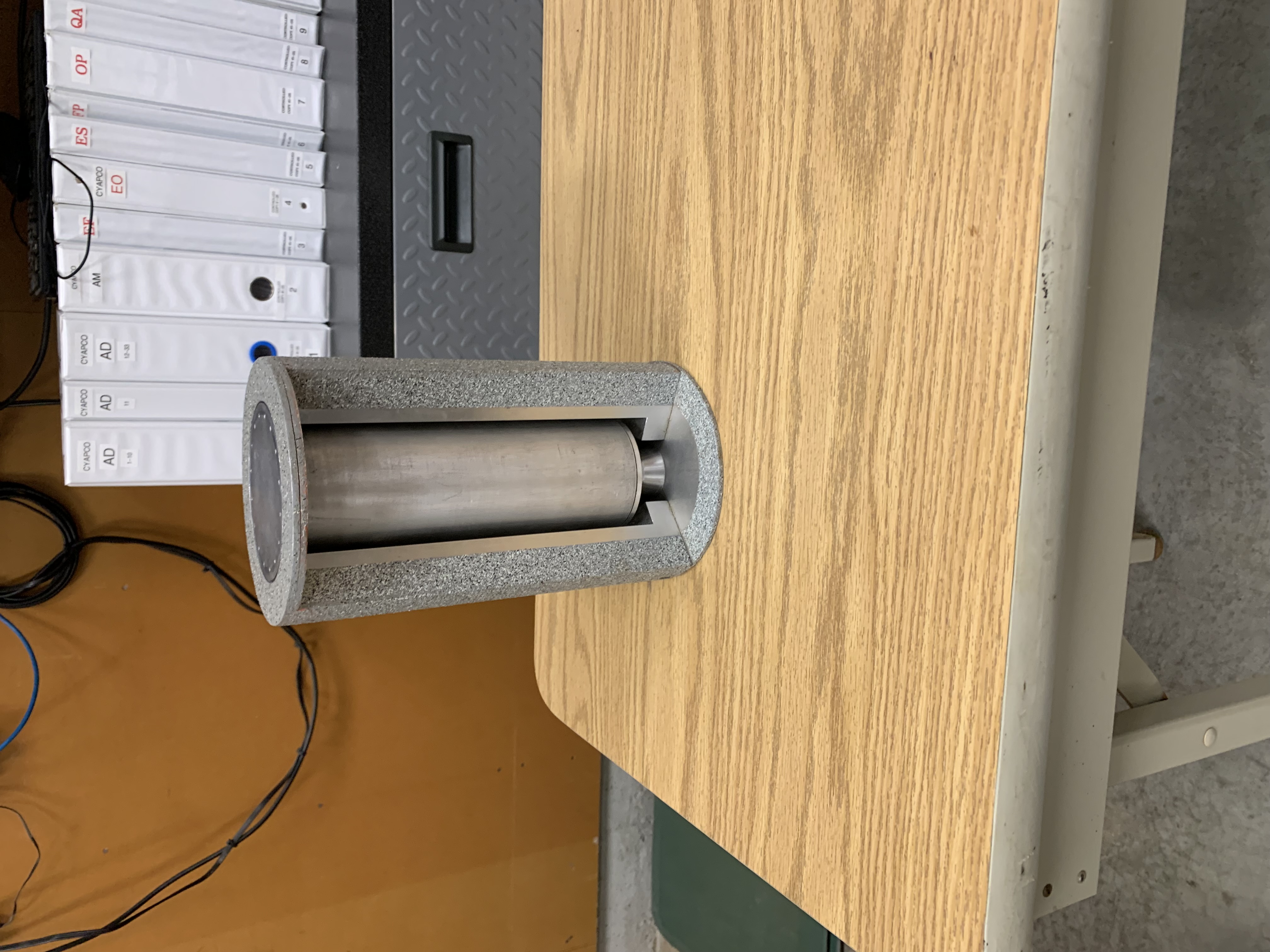 Connecticut Department of Energy & Environmental Protection
10/22/2024
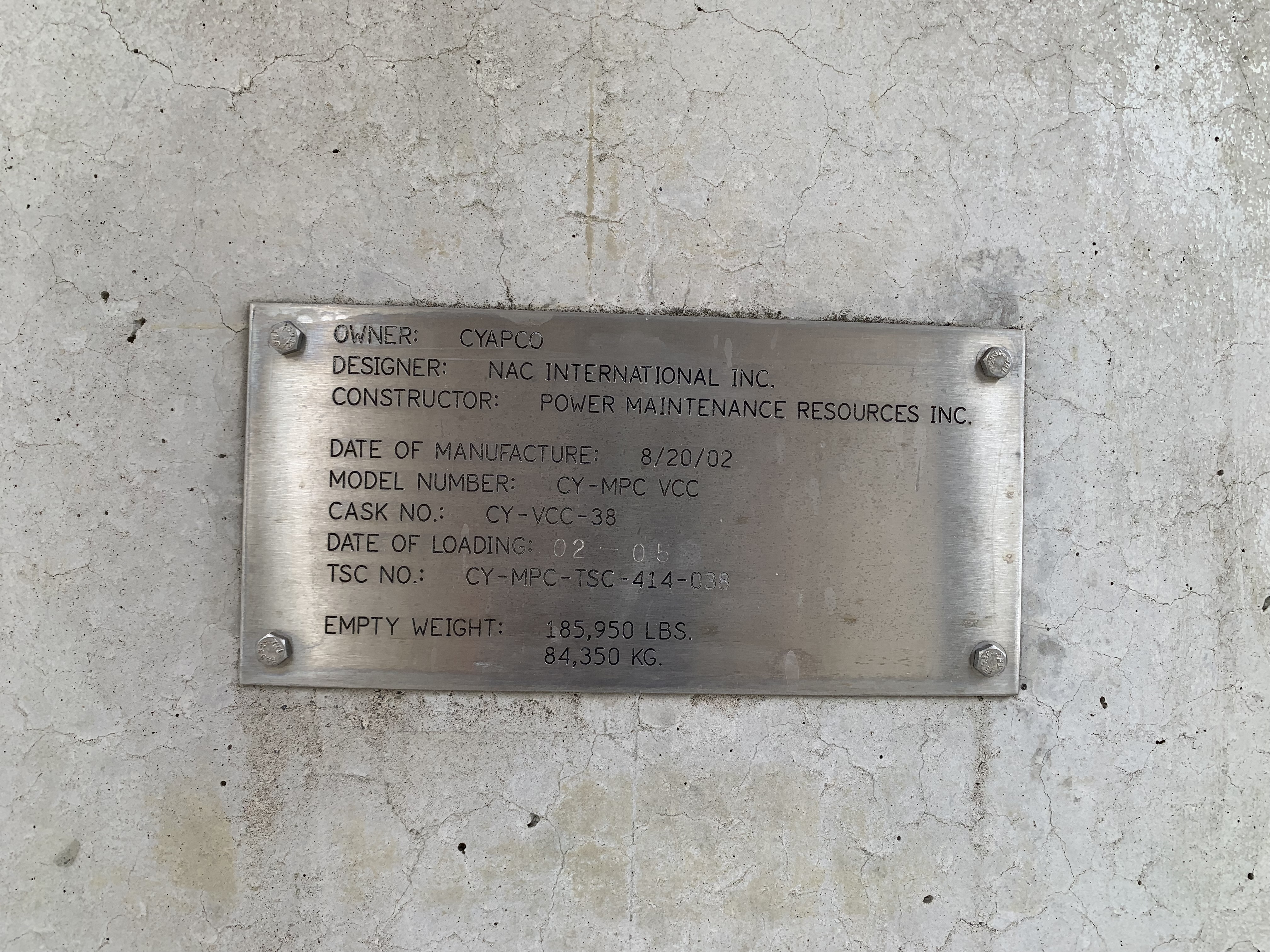 Connecticut Department of Energy & Environmental Protection
10/22/2024
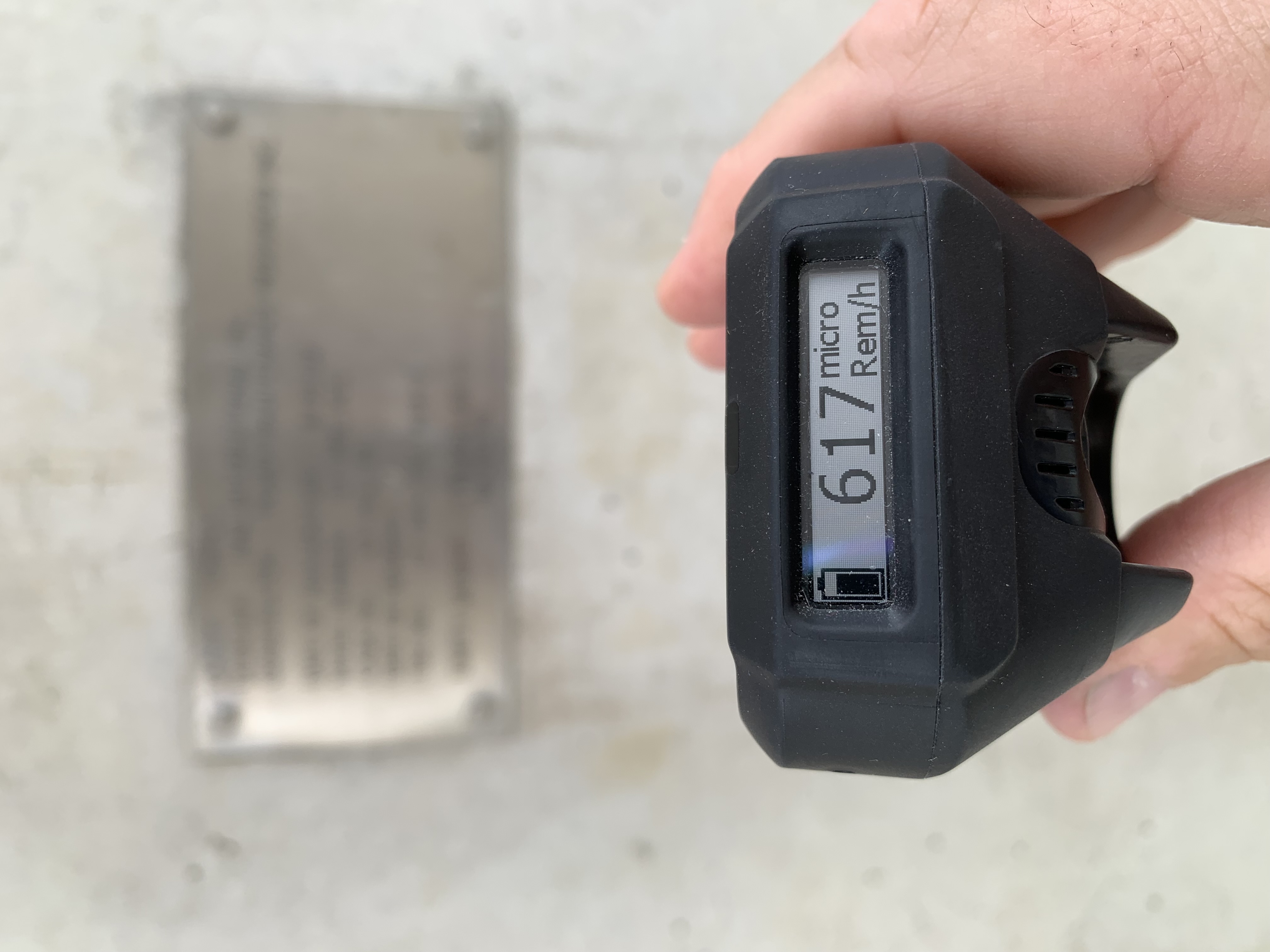 Connecticut Department of Energy & Environmental Protection
10/22/2024
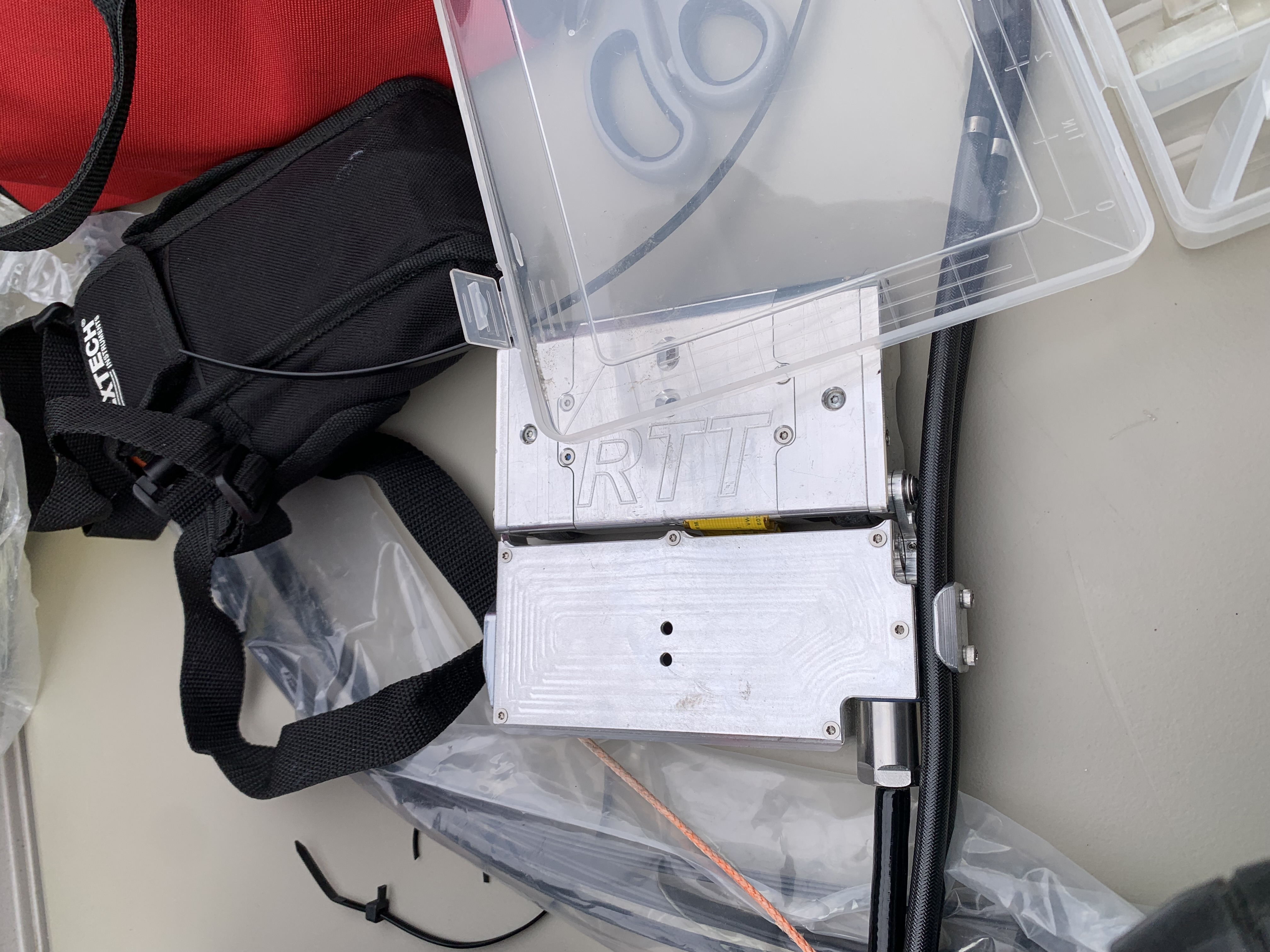 Connecticut Department of Energy & Environmental Protection
10/22/2024
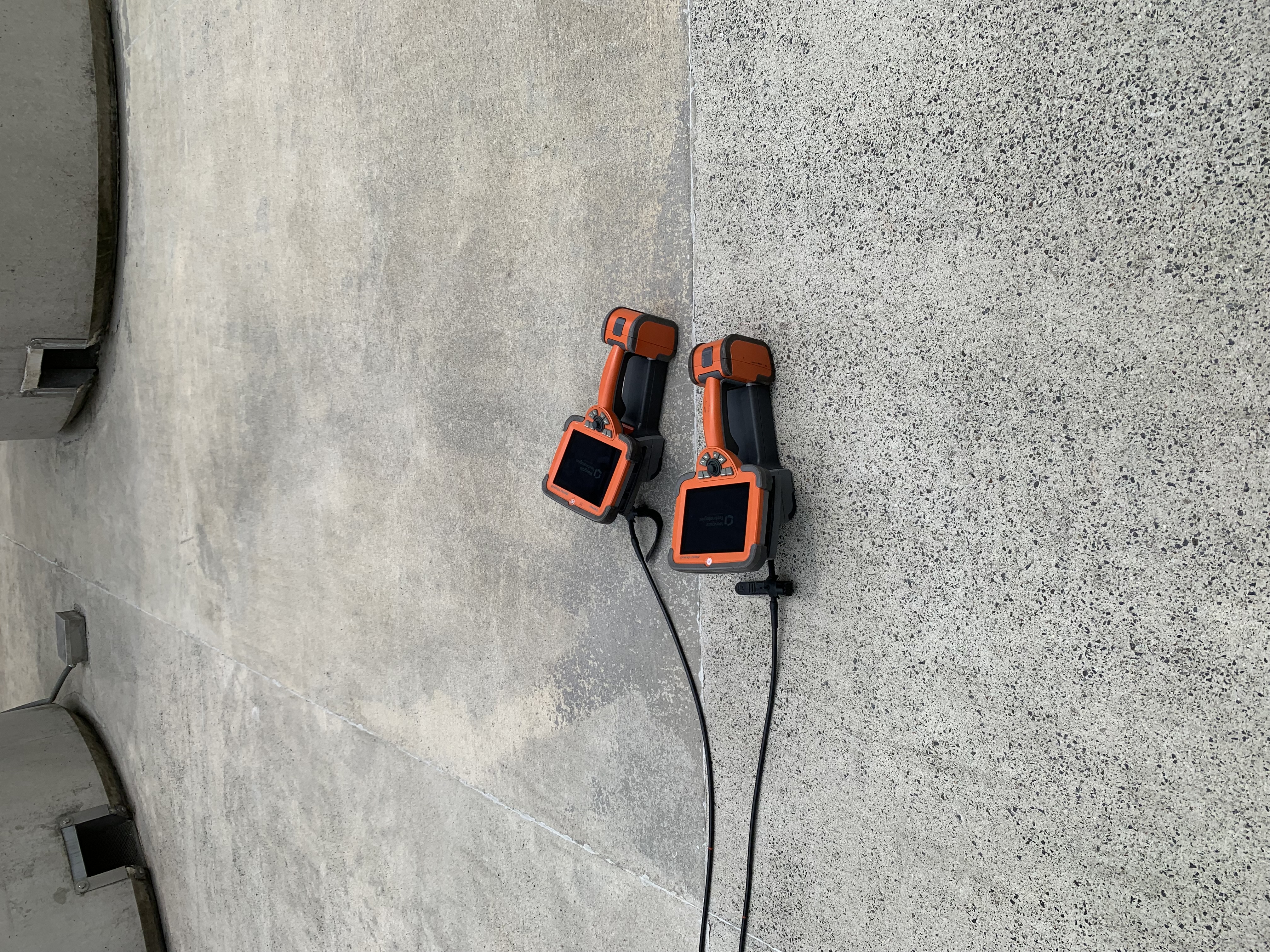 Connecticut Department of Energy & Environmental Protection
10/22/2024
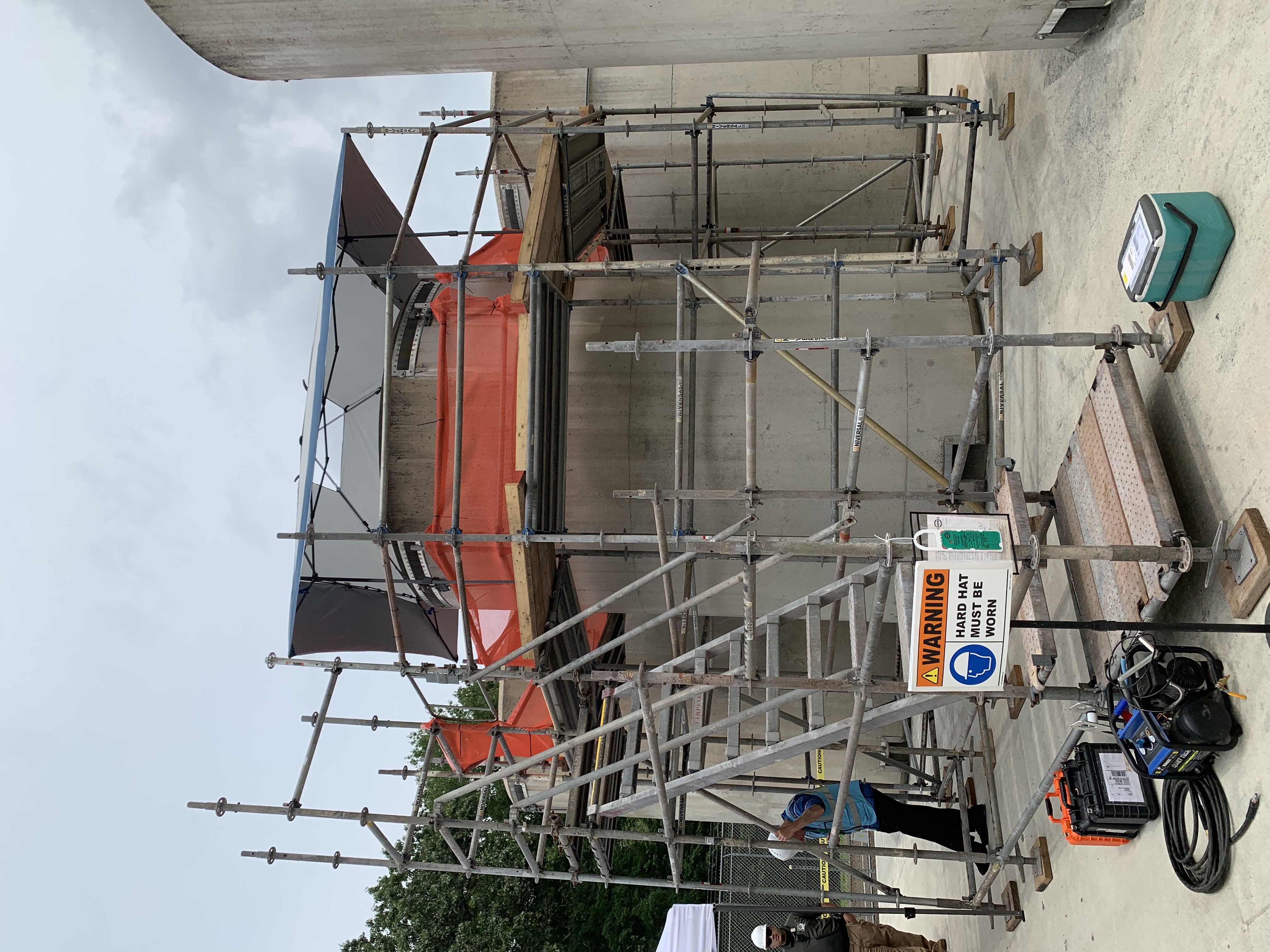 Connecticut Department of Energy & Environmental Protection
10/22/2024
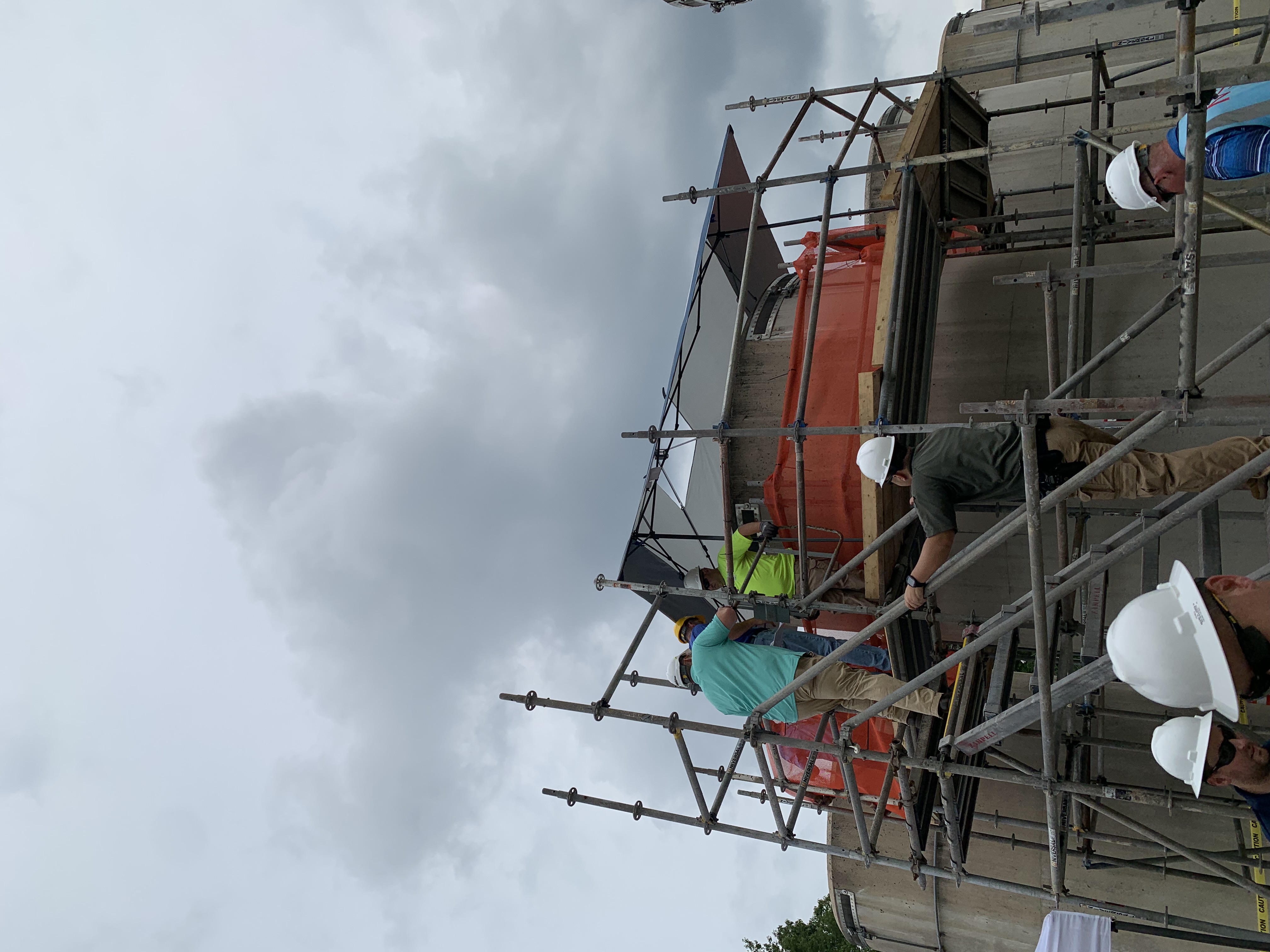 Connecticut Department of Energy & Environmental Protection
10/22/2024
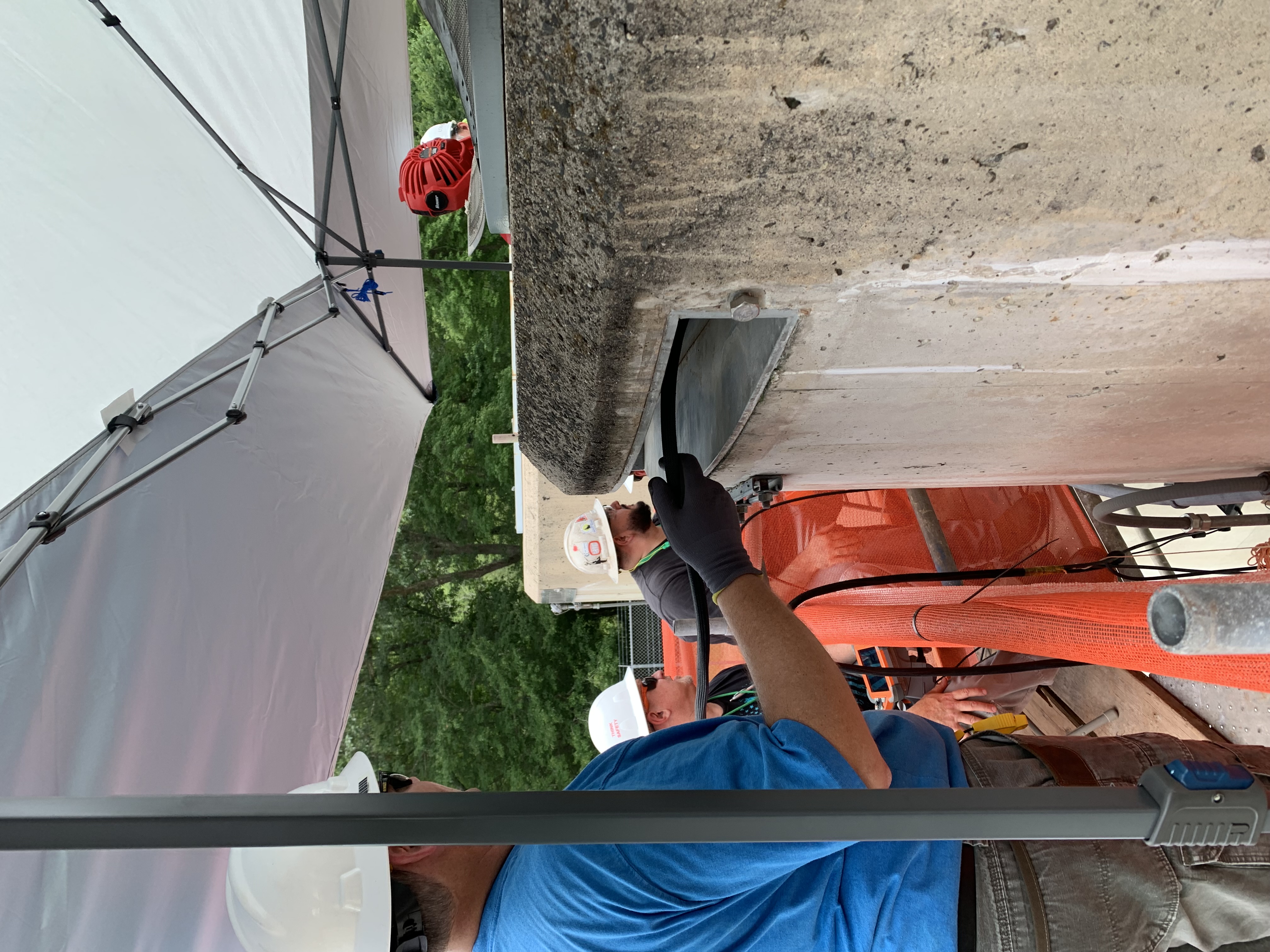 Connecticut Department of Energy & Environmental Protection
10/22/2024
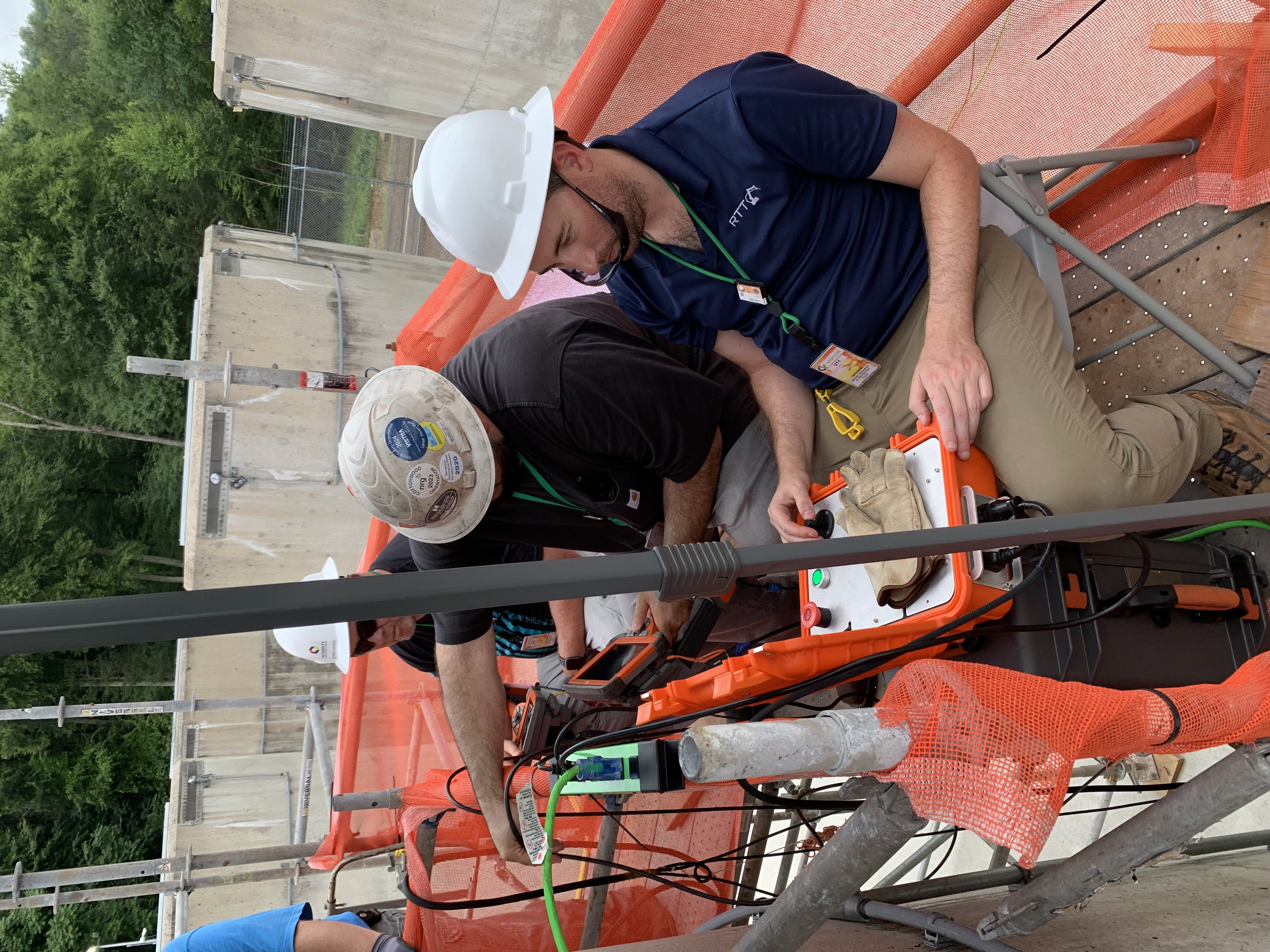 Connecticut Department of Energy & Environmental Protection
10/22/2024
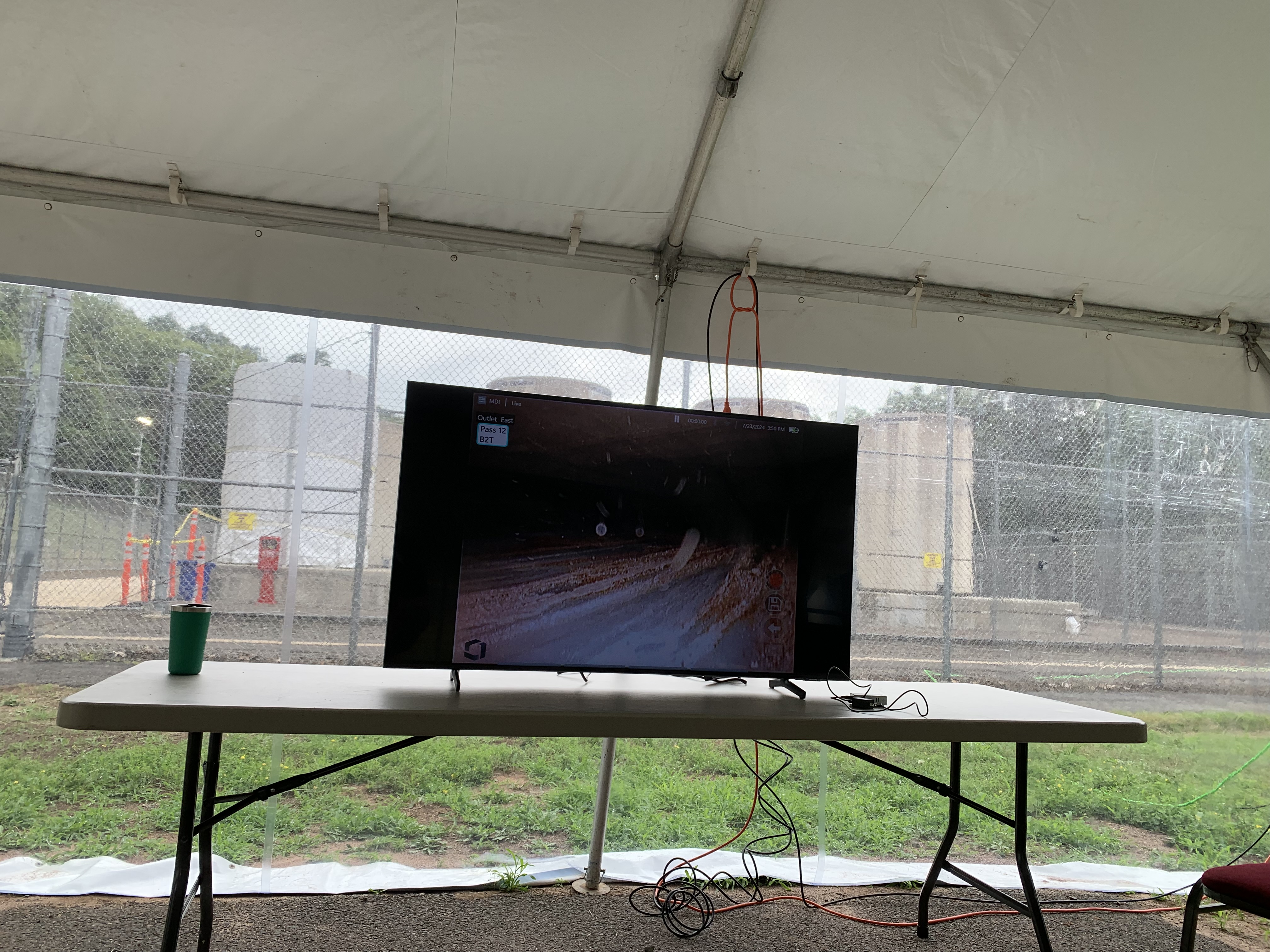 Connecticut Department of Energy & Environmental Protection
10/22/2024
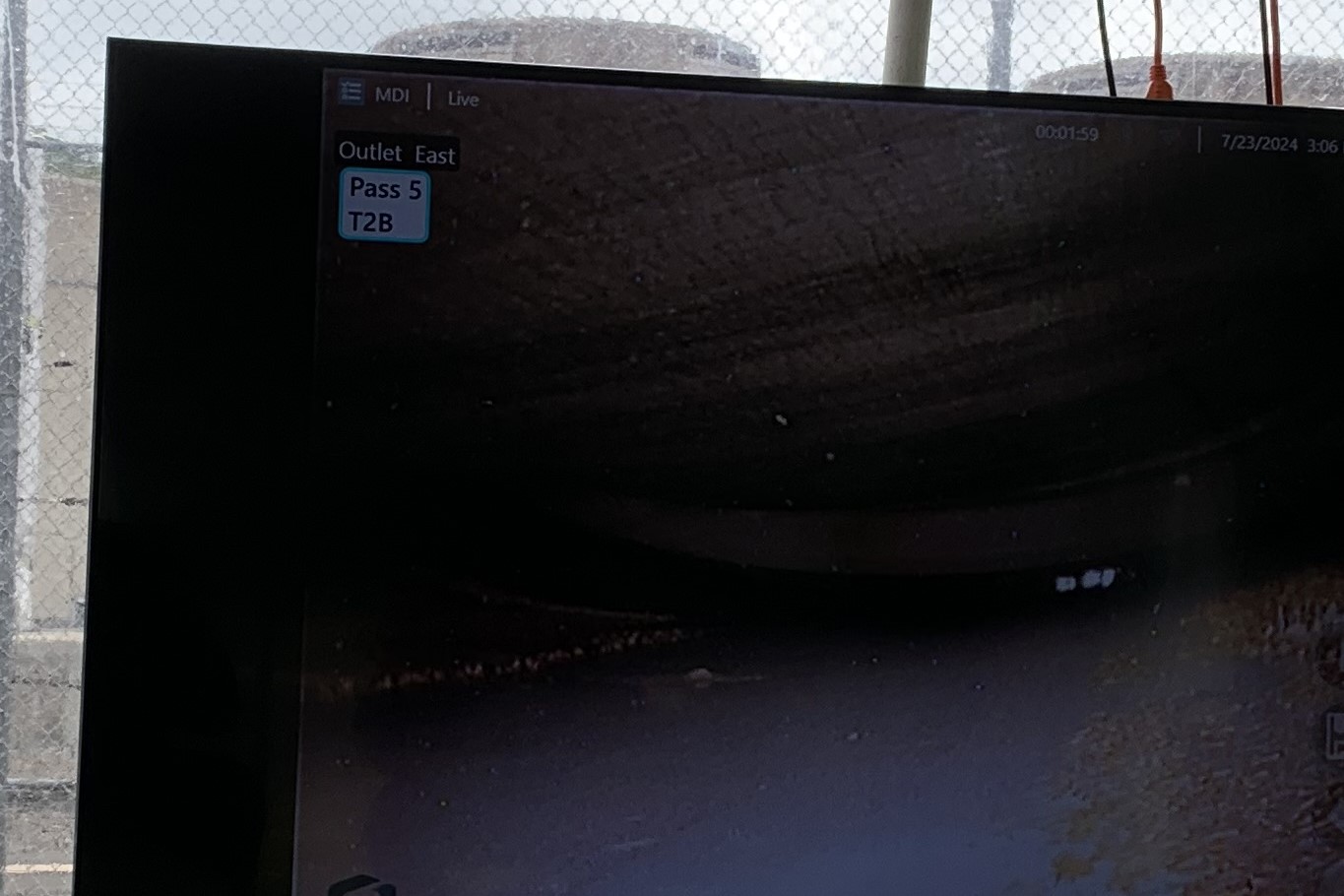 Connecticut Department of Energy & Environmental Protection
10/22/2024
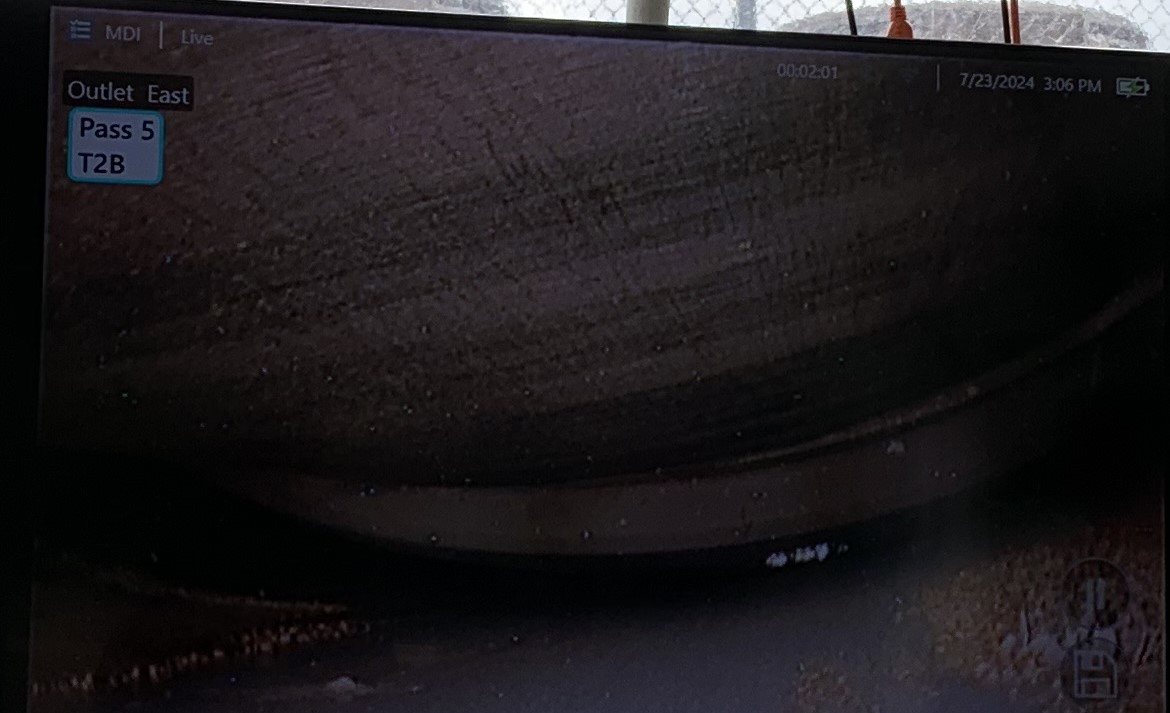 Connecticut Department of Energy & Environmental Protection
10/22/2024
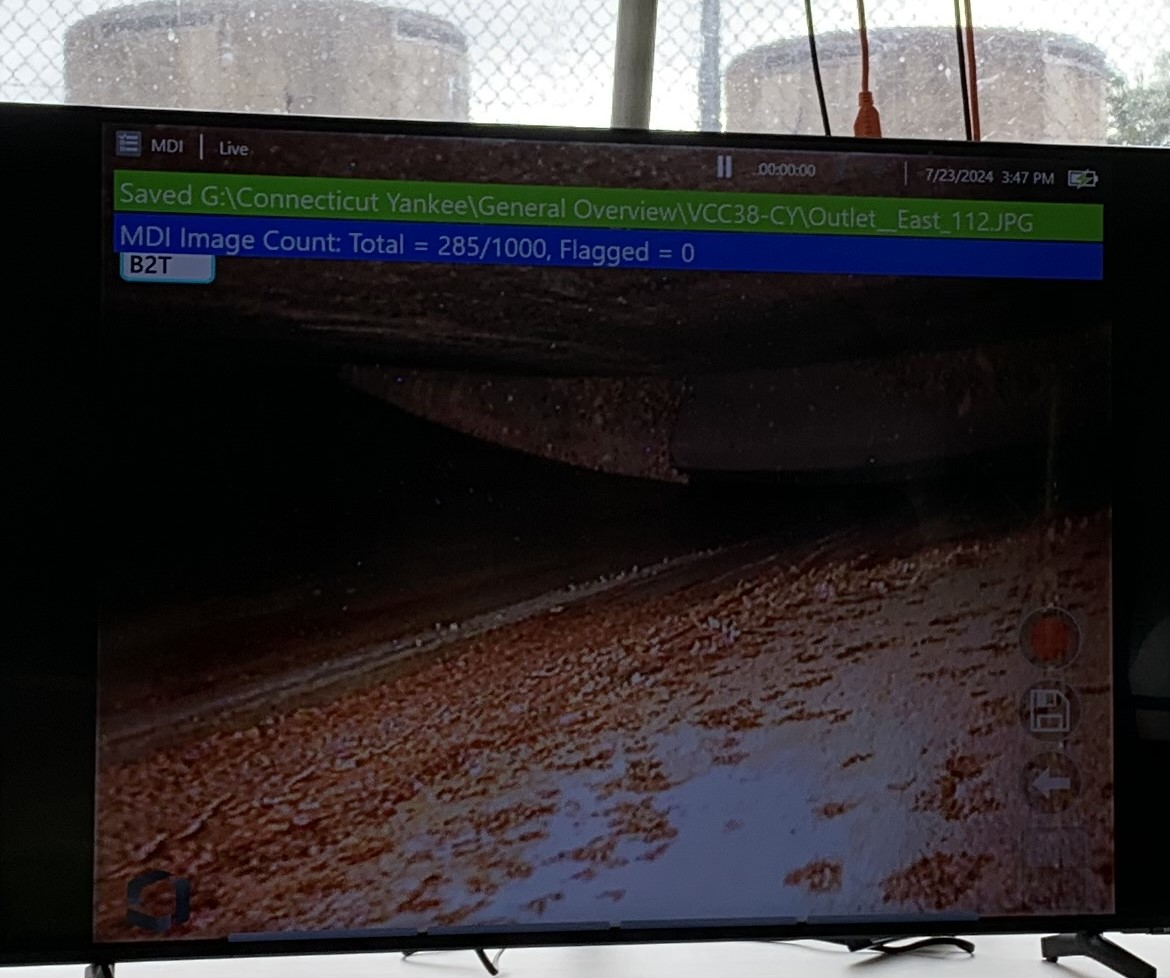 Connecticut Department of Energy & Environmental Protection
10/22/2024
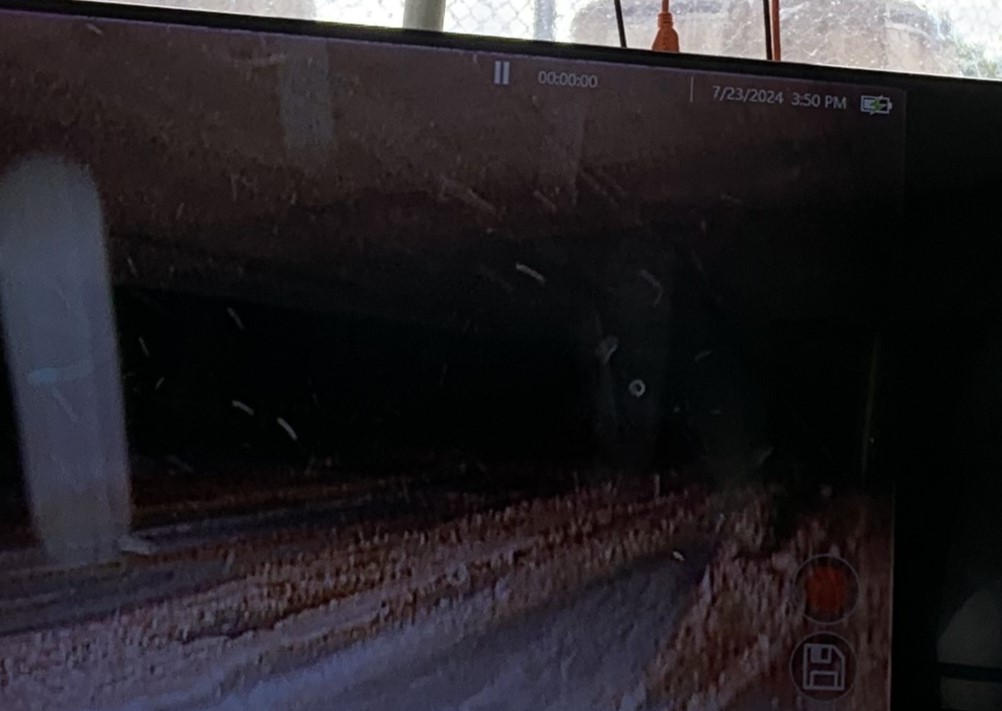 Connecticut Department of Energy & Environmental Protection
10/22/2024
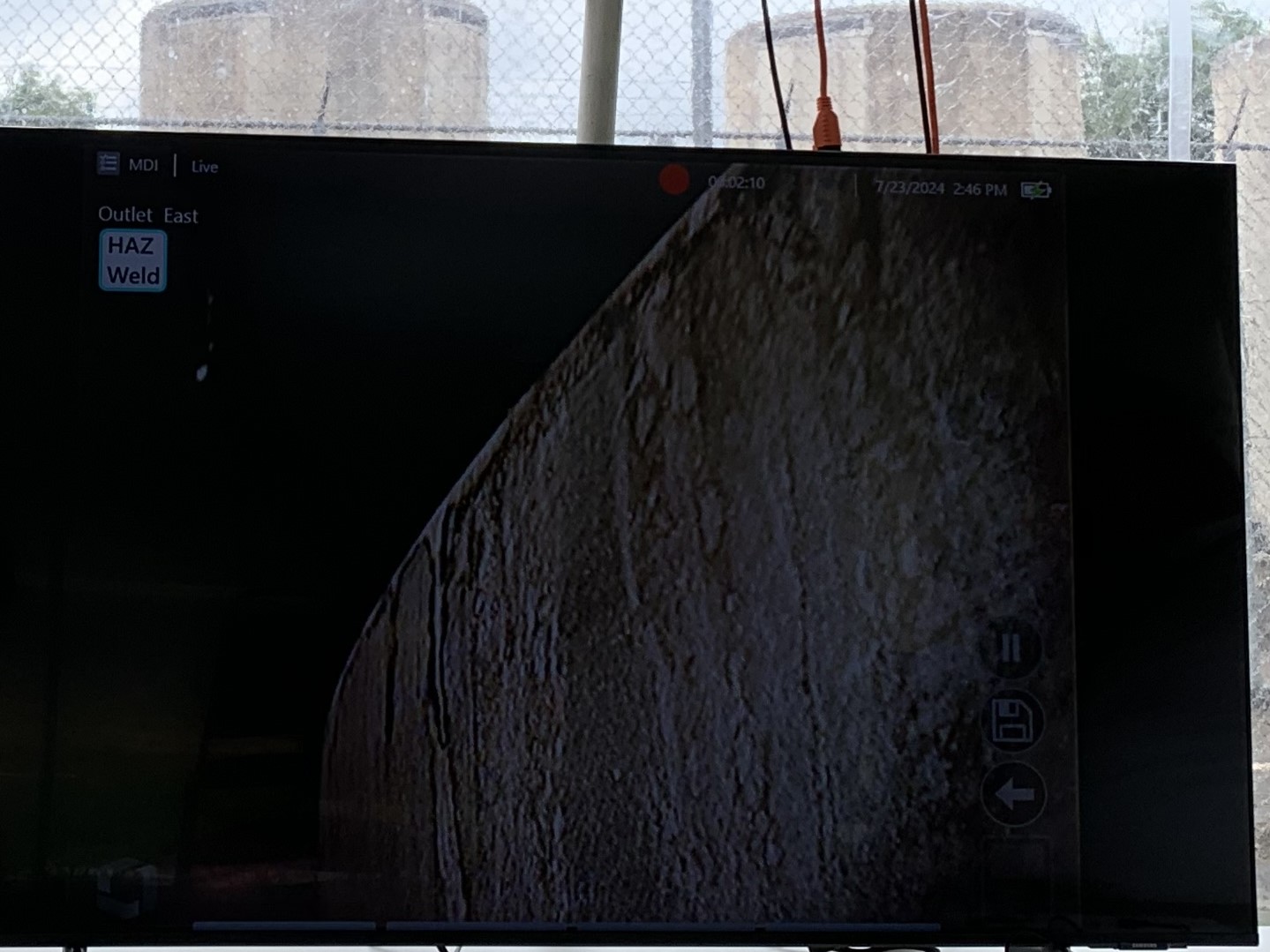 Connecticut Department of Energy & Environmental Protection
10/22/2024
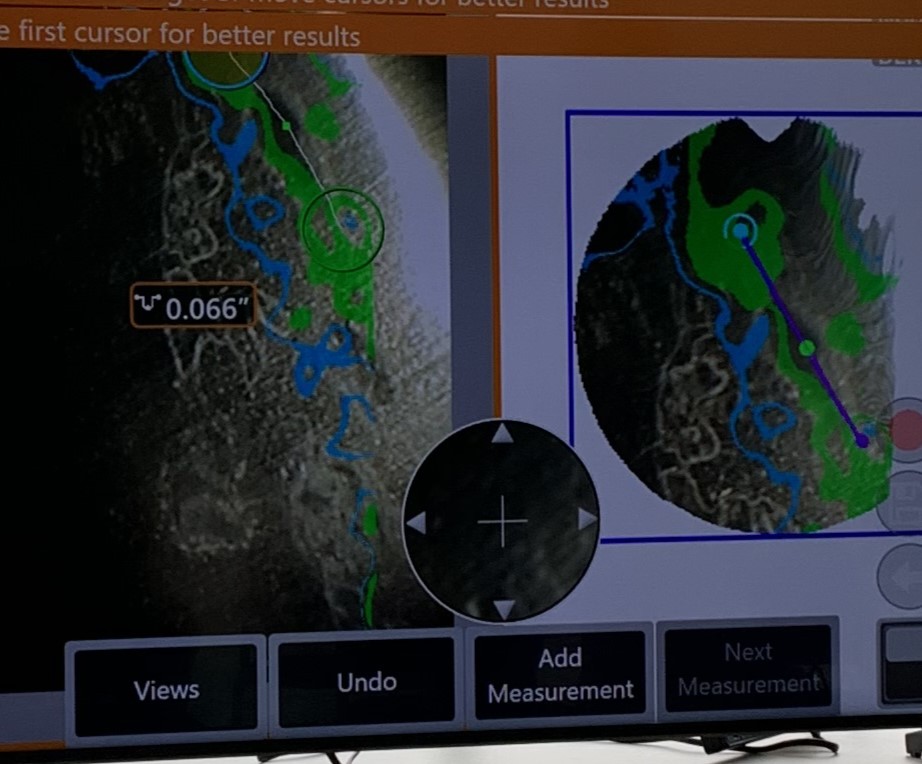 Connecticut Department of Energy & Environmental Protection
10/22/2024
Connecticut Department of Energy & Environmental Protection
10/22/2024